November 2024
11bn Link Addition Procedure for Seamless Roaming
Date: 2024-11-11
Authors:
1
Chittabrata Ghosh, Apple
November 2024
Background and Problem Statement
Background:
802.11bn should provide “make-before-break” connection with Roaming target AP MLD 
Minimize duration when roaming non-AP MLD experiences low RSSI with Serving AP MLD and is also unable to do frame exchange with Roaming target AP MLD
Initiation of roaming through Serving AP MLD is a new operation proposed in 802.11bn

Problem Statement:
Roaming through Serving AP MLD may result in roaming failure
Roaming failure may cause interruption in data exchange during roaming, especially if selected Roaming target AP MLD has limited resources (e.g., number of links, supported BW, etc.) available   

Goals for seamless roaming:
Allow a STA to discover Roaming target AP MLD prior to roaming to this AP MLD
Allow a non-AP MLD to initiate roaming while data exchange is in progress in same link
Minimize number of management frame exchanges for roaming by using mobility domain framework
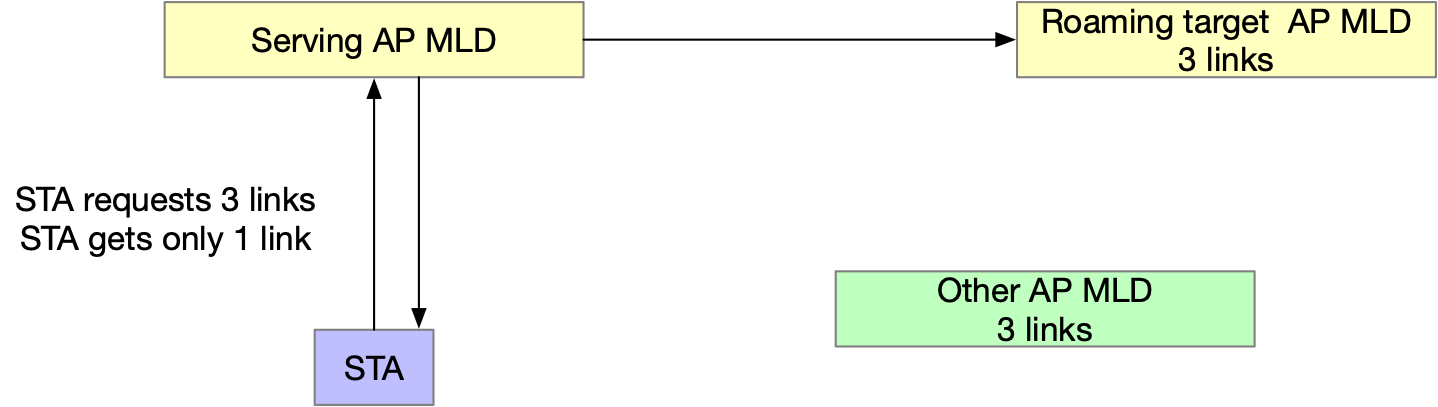 2
Chittabrata Ghosh, Apple
November 2024
Seamless Roaming Entity Definitions
AP MLMD
Roaming target AP MLD
AP MLD 2
AP Multi-link Multi-device (MLMD) (e.g., per-floor network): Non-collocated APs affiliated to unique AP MLDs share a common management entity for roaming, termed as AP MLMD
In other words, an AP is affiliated to an AP MLD, which is a member of an AP MLMD    
Mobility domain (MD) (e.g., building network): It constitutes one or multiple AP MLMDs 
Serving AP MLD: An AP MLD is a member of AP MLMD to which a non-AP MLD sends initial Association Request frame to set up at least one link 
Roaming target AP MLD: An AP MLD is a member of AP MLMD with which a non-AP MLD decides to roam to from the Serving AP MLD
Serving AP MLD
AP MLD 1
AP 22
AP 12
Link ID:1
STA 1
Static context
Static context
Non-AP MLD 1
3
Chittabrata Ghosh, Apple
Proposal: General Flow for Seamless Roaming
November 2024
Roaming target AP MLD
Serving AP MLD
AP MLD 1
AP MLD 2
Non-AP MLD 1
Seamless roaming may precede a query/scan phase
Query / Scan phase:
Query phase used to request for available resources 
Customized for non-AP MLD requirements
Provide a level of assurance (e.g., requested links will be accepted) – details TBD
Query phase allows to discover a single Roaming target AP MLD and list of AP MLDs that are potential candidates for roaming 

Roaming Phase:
Roaming is initiated by non-AP MLD with explicit link addition request sent to Serving AP MLD
STA requirements (static context) shared with Roaming target AP MLD 
Roaming target AP MLD identifier (discovered in query phase) shared with Serving AP MLD
Data exchange continues with Serving AP MLD 
 If link addition request is rejected, initiate roaming with an AP MLD from the list created during query phase (no disruption to data exchange)
Route switch is then initiated for DS mapping switch
Data exchange
Query req
Query / Scan Phase
Query resp
Data exchange
Data exchange
Static context
Link Add Req
Link Add Res
Roaming Phase
Data exchange
Route switch
Over-the-DS
OTA
4
Chittabrata Ghosh, Apple
November 2024
Proposal: Link Addition Procedure before Route Switch
AP MLD 2
AP MLD 1
Non-AP MLD 1
Non-AP MLD has discovered the Roaming target AP MLD
Non-AP MLD initiates roaming through Serving AP MLD
It sends link addition request to Serving AP MLD with Roaming target AP MLD identifier
Upon receipt of the request, Serving AP MLD sends a link setup request frame to indicated Roaming target AP MLD
Non-AP MLD requirements and capabilities are included in this frame
Link setup response from Roaming target AP MLD contains decision about link addition request from the non-AP MLD
Link setup is complete with Roaming target AP MLD after reception of link addition response frame from Serving AP MLD
Non-AP MLD and Roaming target AP MLD are in State 4 
Specific frames and frame format for link addition procedure are TBD
Serving AP MLD
Roaming target AP MLD
Data exchange
Query/Scan to discover Target AP MLD
Link Setup Request 
    (STA cap/req.)
Link addition request
Link Setup Response
Data exchange
Link addition response
Link setup complete
Data exchange
OTA
Route switch initiation
Over-the-DS
Logical
5
Chittabrata Ghosh, Apple
November 2024
Conclusion
We proposed that roaming is initiated with link addition procedure
Prior to initiating link addition procedure, non-AP MLD has knowledge of the Roaming target AP MLD that it intends to roam to
We proposed details of the link addition procedure
We have also proposed content of the static context shared during link addition procedure
6
Chittabrata Ghosh, Apple
November 2024
SP
Do you agree to define in 11bn a mechanism by which a Roaming target AP MLD can be prepared for a roam transition, including set up of links and transfer of part of the context?
Chittabrata Ghosh, Apple